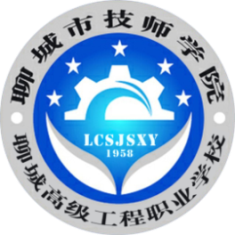 聊 城 市 技 师 学 院
TECHNICIAN COLLEGE OF LIAOCHENG CITY
建筑施工组织
工艺参数
主讲人：刘莉
LOGO
流水施工回顾
1
2
3
范围分类
组织条件
表达方法
分项工程流水施工分部工程流水施工单位工程流水施工群体工程流水施工
划分施工过程、施工段
组织独立的施工班组
主要施工过程必须连续均衡
不同过程组织平行搭接施工
横道图表达法
网络图表达法
LOGO
流水施工基本参数的定义和分类
用以表达流水施工在工艺流程、空间布置和时间安排等各种数量关系的参数，称为流水施工的基本参数
1
工艺参数
111
请插入图片
表达流水施工在施工工艺上开展顺序及其特征的参数
空间参数
2
2
表达流水施工在空间布置状态的参数
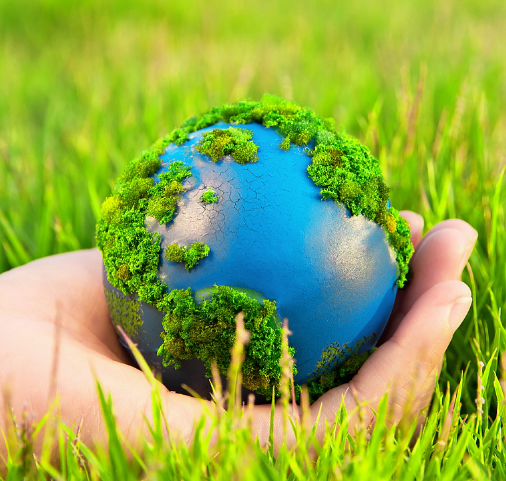 时间参数
3
表达流水施工在时间安排上所处状态的参数
3
LOGO
工艺参数的分类
施工过程数是指参与一组流水的施工过程的数目，用“n”表示。
工艺参数
施工过程数
流水强度
流水强度是指某一施工过程在单位时间内所完成的工程量。一般用“ Vi ”表示。
制备类
LOGO
施工过程数的分类
为提高建筑产品的施工能力而形成的施工过程称为制备类施工过程
3
2
1
将建筑材料、构配件和设备等，运到建筑工地仓库或施工加工现场而形成的施工过程称为运输类施工过程
砌筑
安装类
运输类
在施工对象的空间上，直接对建筑产品进行施工而形成的施工过程称为砌筑安装类施工过程
LOGO
流水强度分类与计算
手工操作流水强度
Vi=RiSi
机械操作流水强度
Vi—某施工过程的机械(人工)操作流水强度       Ri—投入施工过程的某种施工机械台数（施工班组人数）
Si—投入施工过程的某种施工机械（施工班组平均）产量定额      n—投入施工过程的施工机械种类数
制备类
运输类
砌筑安装类
机械操作
手工操作
LOGO
工艺参数小结
施工过程数
工艺参数
流水强度
施工参数
空间参数
单击编辑标题
时间参数
空间参数和时间参数的内容欢迎您收看后面的内容
谢谢聆听
1、施工过程
定义：  施工过程数是指参与一组流水的施工过程的数目，用“n”表示。
分类：①制备类：为提高建筑产品的施工能力而形成的施工过程称为制备类施工过程，如砂浆、混凝土、预制构件等的制备过程。
②运输类  将建筑材料、构配件和设备等，运到建筑工地仓库或施工加工现场而形成的施工过程称为运输类施工过程。
③砌筑安装类  在施工对象的空间上，直接对建筑产品进行施工而形成的施工过程称为砌筑安装类施工过程。